45 Day Check-in
GO Team Meeting #3
Agenda
CIP-45 Day Check-in
School Strategic Plan
Discussion on Strategic Plan and progress
Updates for Strategic Plan (as necessary)
‹#›
Timeline for GO Teams
You are HERE
1
2
3
4
5
Fall 2021
GO Team Developed 2021-2025 Strategic Plan
Summer 2022
School Leadership completed Needs Assessment and defined overarching needs for SY22-23
August 2022
School Leadership completed 2022-2023 Continuous Improvement Plan
Before Winter Break
GO Team will take action (vote) on the school’s strategic plan and vote on the ranked strategic plan priorities for SY23-24 budget discussions.
Sept. – Dec. 2022
Utilizing current data, the GO Team will review & possibly update the school strategic priorities and plan
1
2
3
4
5
‹#›
Quarterly CIP Check-in
As part of the Continuous Improvement process, all APS schools are completing a quarterly check-in for the Continuous Improvement Plans.
Questions to Consider
Based on our year long CIP plan, what are the actions that the school has already completed?​  
What data supports the completion of an action step and success criteria (both implementation and student achievement)?
‹#›
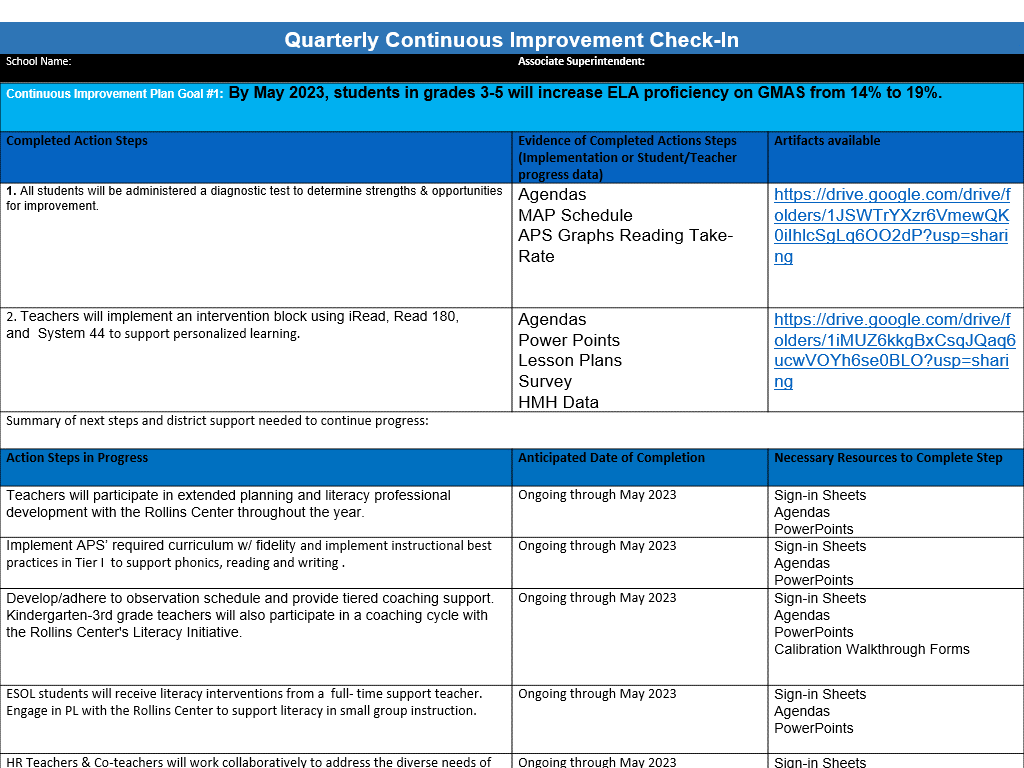 Insert a slide with the indicated fieldsfor each CIP Goalfor your school
‹#›
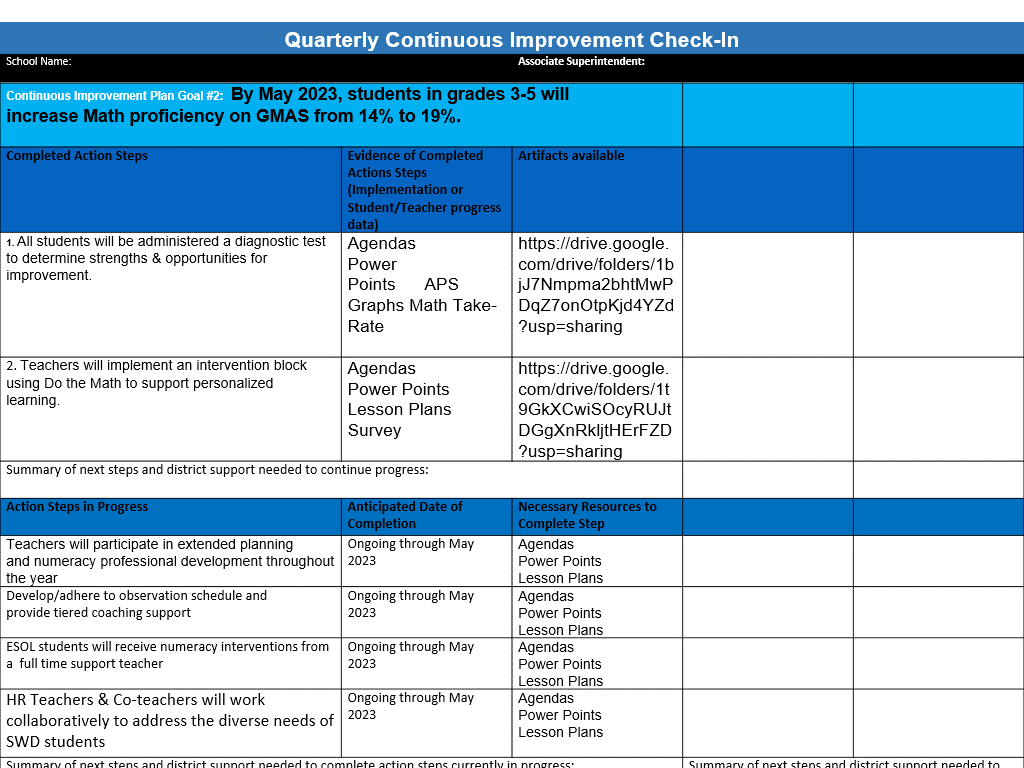 Insert a slide with the indicated fields for each CIP Goalfor your school
‹#›
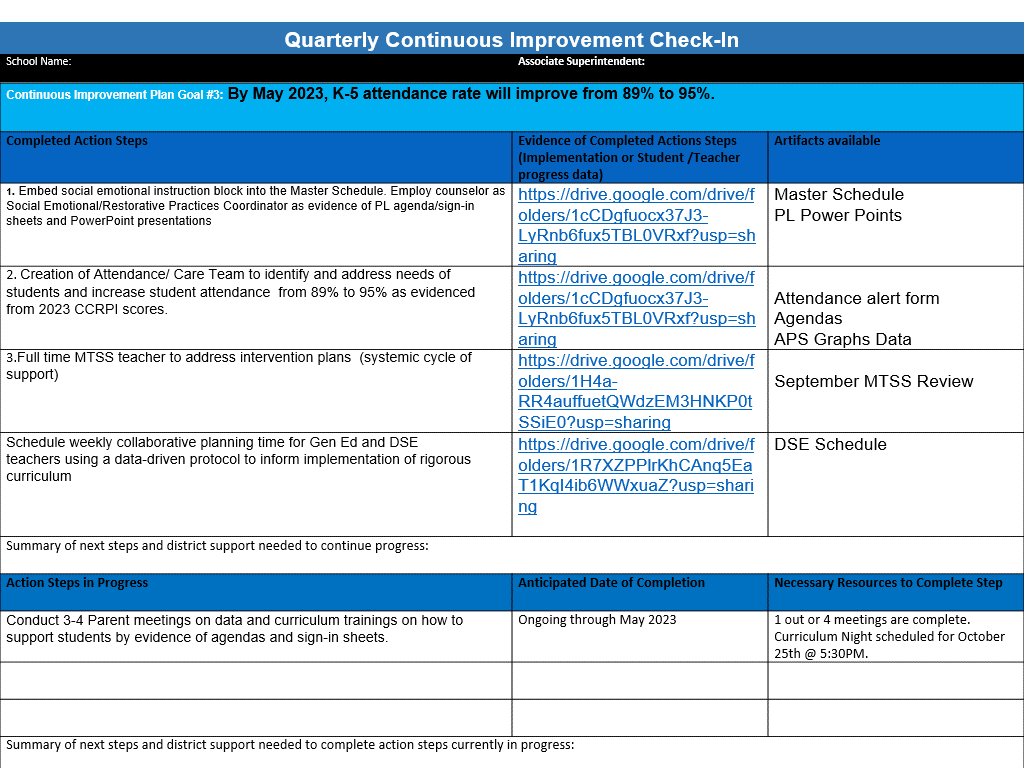 Insert a slide with the indicated fields for each CIP Goalfor your school
‹#›
Strategic Plan Progress
Peyton Forest
SMART Goals
By May 2023, students in grades 3-5 will increase Math  proficiency on GMAS from 14% to 19%.
May 2023, K-5 attendance rate will improve from 89% to 95%.
By May 2023, students in grades 3-5 will increase ELA proficiency on GMAS from 14% to 19%.
APS Strategic Priorities
& Initiatives
School Strategies
School Strategic Priorities
1.Conduct personalized monthly student data meetings.
2.  Increase small group instruction.
3. Implement daily phonemic awareness and phonics instruction (FUNdations & Rollins Center).
4. Integrate writing across the curriculum
5. Use MAP data to guide student intervention groups.
6. Conduct 90 minutes of IB PL  monthly.
Fostering Academic
Excellence for All
 Data
Curriculum & Instruction
Signature Program
1.Use data to drive instruction and academic decisions. 
2. .Increase academic achievement in core subject areas.
3. Engage in monthly IB trainings for staff
1.Provide monthly student attendance initiatives 
2. Provide monthly parent newsletters focused on attendance
3. Attendance team will contact by phone and in writing the parents of students with chronic absenteeism. 
4. Provide small group mental health interventions led by Counselor
5. Provide daily SEL lessons 
6. Implement  District Personalized Learning Pathway
Building a Culture of
Student Support
Whole Child & Intervention  Personalized Learning
4. Increase student attendance & engagement
5.Implement a Whole-Child system of supports that integrates social-emotional learning, behavior, wellness, and comprehensive academic intervention plans
Build teacher capacity to support the core content knowledge emotional/behavioral needs of students
1.100% of staff will receive IBO Training
2.Increase the number of classroom teachers who are gifted endorsed
3. Implement cognitive development initiatives
4. Provide ongoing PL on SEL & trauma-informed practices
Equipping & Empowering
Leaders & Staff
Strategic Staff Support
Equitable Resource Allocation
1.Maintain and active  Go Team each with clear goals and objectives for parent leadership.
2. Conduct monthly family engagement opportunities.
7. Sustain family engagement that encourages positive relationships with the school and academic partnerships for children.
Creating a System of  School Support
Strategic Staff Support
Equitable Resource Allocation
Are all CIP Goals reflected in our Strategic Plan Priorities? If not, which CIP Goal(s) are missing and should be added to the Strategic Plan?
Review the priorities and goals in your strategic plan and reflect on if the expected progress is being made. These guiding questions will help you determine what, if any, updates are needed for your school’s strategic plan.
Activity & Discussion
YES
What progress has been made towards the priorities identified in our Strategic Plan? What evidence/data do we have?
Parent engagement activities.
IB, ELA and Math PL
WIN BLock: Intervention
SEL daily implementation
Attendance- Effective communication between the teacher and parent. 
Class Dojo
Parent Newsletter to remind parents about absence protocols
Hazel Health
Based upon available data, are there any other adjustments we need to make to the Strategic Plan?
Updates to the
Strategic Plan
Enter all changes/updates to your plan – be sure to include accountability measures, as appropriate.
Be prepared for our next meeting:
At our NEXT meeting
1
2
3
4
5
Fall 2021
GO Team Developed 2021-2025 Strategic Plan
Summer 2022
School Leadership completed Needs Assessment and defined overarching needs for SY22-23
August 2022
School Leadership completed 2022-2023 Continuous Improvement Plan
Before Winter Break
GO Team will take action (vote) on the school’s strategic plan and vote on the ranked strategic plan priorities for SY23-24 budget discussions.
Sept. – Dec. 2022
Utilizing current data, the GO Team will review & update the school strategic priorities and plan, as needed
1
2
3
4
5
‹#›
Questions?
Wonderings?
Comments?
‹#›